DLR.de  •  Chart 1
NARVAL-II Preparation WorkshopSchedule
Katrin Witte
May 12, 2016
Cologne
DLR.de  •  Chart 2
HALO Timetable
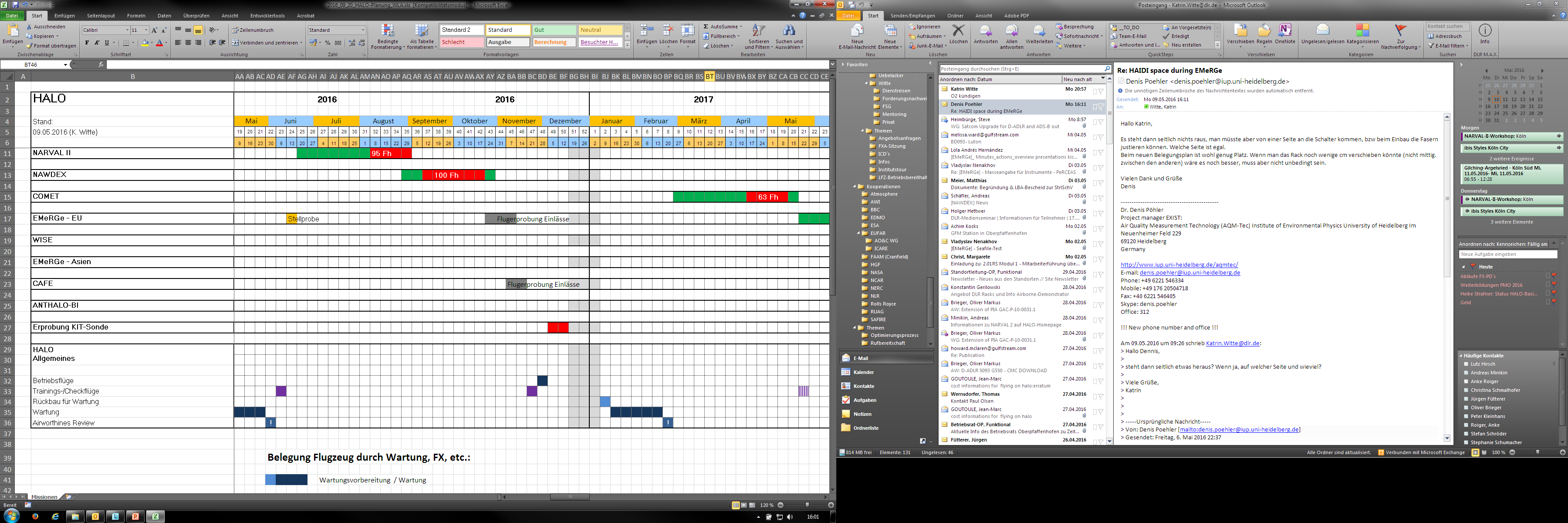 DLR.de  •  Chart 3
NARVAL-II
* Costs for EMI-Flight will be splitted between NARVAL-II and NAWDEX
DLR.de  •  Chart 4
NARVAL-II
DLR.de  •  Chart 5
Important Certification Milestones
DLR.de  •  Chart 6
Schedule for Instrument installation
Installation will start with installing equipment underneath the floor/back of the aircraft (Boiler Room)

Continue with the instruments in the back of the aircraft

Continue installing instruments towards the front of the aircraft

Typical working hours at the aircraft in the hangar (Oberpfaffenhofen):
	Monday – Friday		08:00 – 17:00

On weekends in Oberpfaffenhofen: currently no work inside the hangar planned for the weekends in Oberpfaffenhofen

Access to the offices possible during weekends in Oberpfaffenhofen
DLR.de  •  Chart 7
Cabin Layout
Seat for DLR´s technician
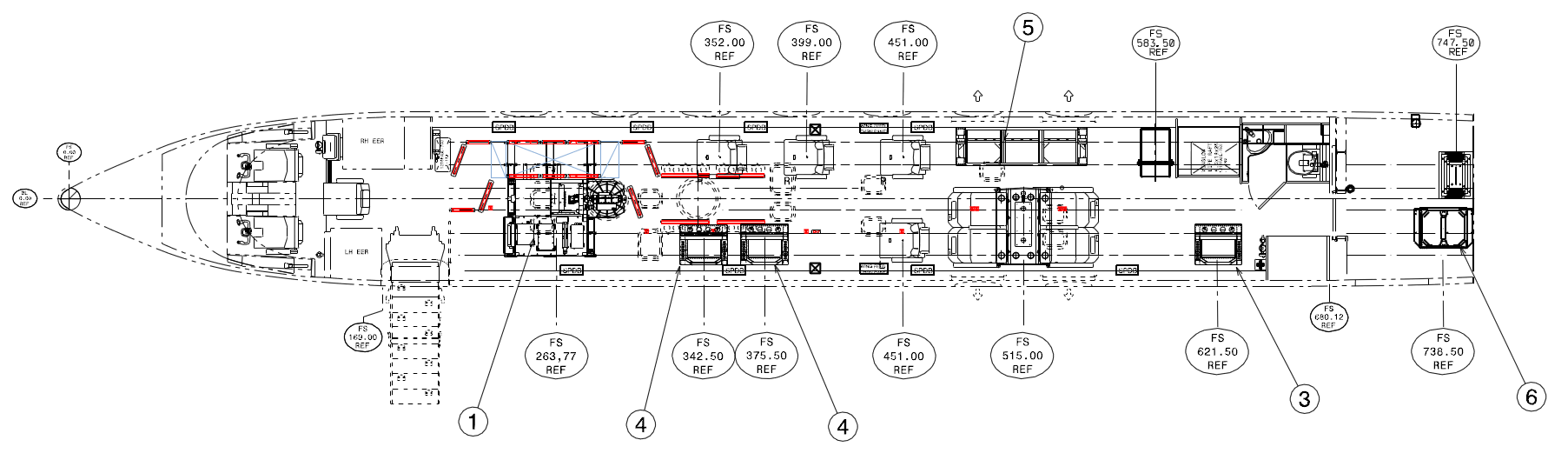 6 scientists can be on board!
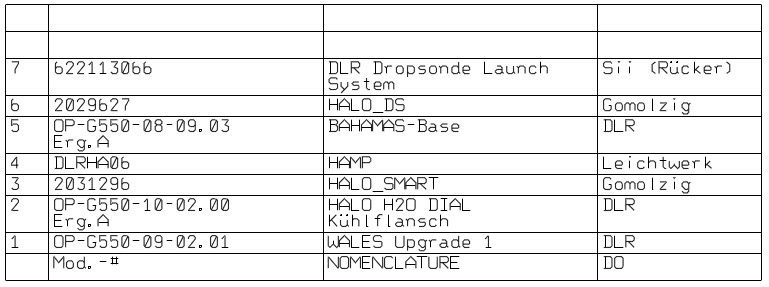 DLR.de  •  Chart 8
Mountings on the Fuselage
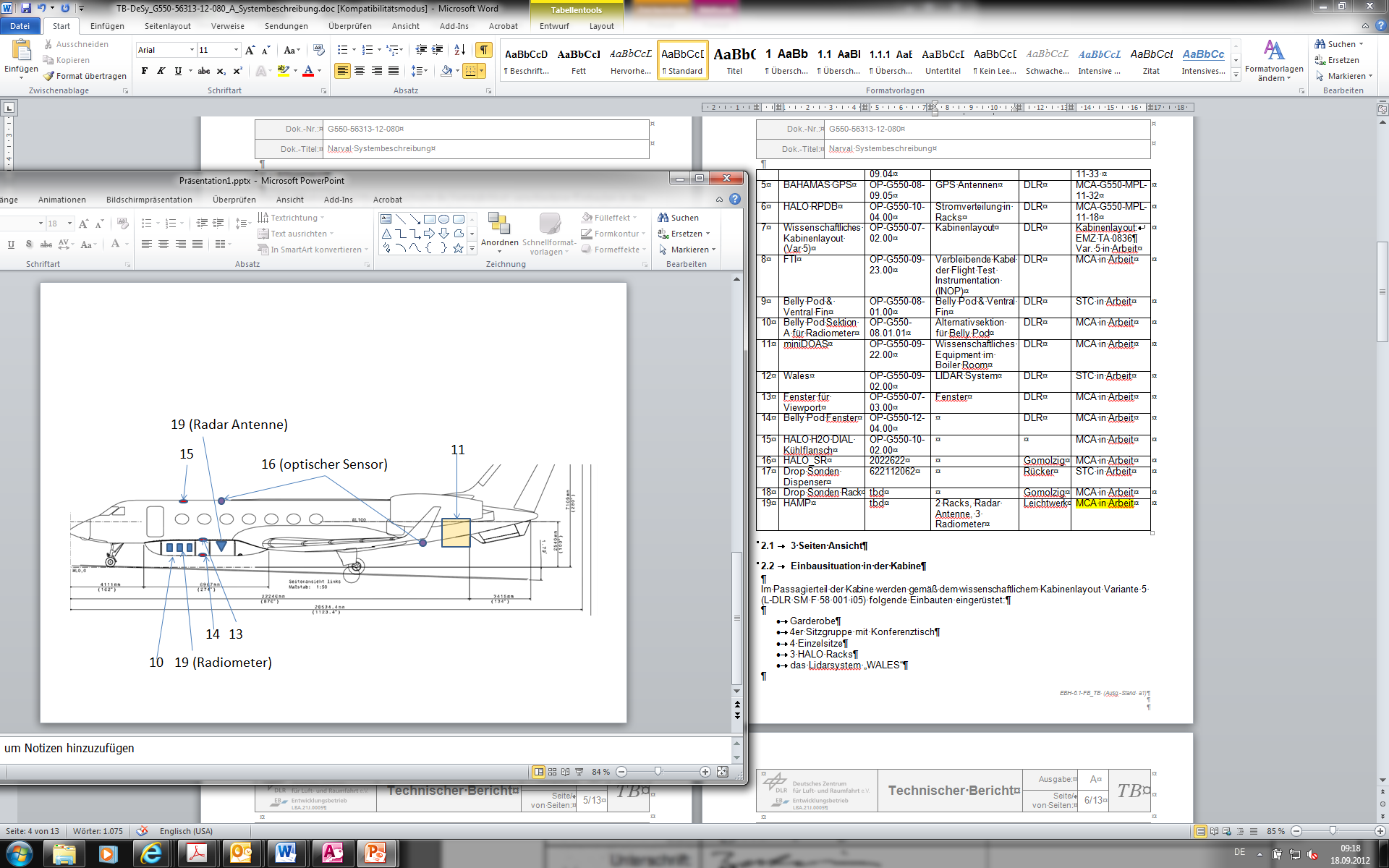 HAMP
21 TGI-430
Cooling Device
specMACS
13 Fenster für View Ports
14 Belly Pod Fenster
19 HAMP (Radiometer)
10 Belly Pod Sektion A für NARVAL
DLR.de  •  Chart 9
Schedule Installation (1)
DLR.de  •  Chart 10
Schedule Installation (2)
DLR.de  •  Chart 11
Schedule Installation (3)
DLR.de  •  Chart 12
De-Installation of instruments after NAWDEX
2 week intermission between NARVAL-II & NAWDEX: 
	no scheduled deinstallation/maintenance of instruments

Tue, Oct 18, 2016:	Ferry Keflavik – Oberpfaffenhofen

Wed, Oct 19, 2016:	Customs, Beginn of deinstallation WALES
Thu, Oct 20, 2016:	De-installation WALES, Belly Pod/Ventral Fin
Fri, Oct 21, 2016:	HAMP, Radar antenna, radiometer, seats
Mon, Oct 24, 2016:	TGI-430, SHARC, SMART, specMACS
Tue, Oct 25, 2016:	Buffer
DLR.de  •  Chart 13
Access Badges for DLR
In order to receive long-term access badges for DLR, we need some information:

Name, Institute, Adress, Telephone, Mail. Birthday, Birthplace, Nationality
Confirmation from your Institute/Company

List should be provided to DLR until May 17, 2016

With these access badges, you don´t need to pick-up and return your badge every morning/evening.

Access Badges will be valid from beginning of installation (June 20) until the end of de-installation period (Oct 25)
DLR.de  •  Chart 14
Administrative Schedule
Current contractual status: Pre-Study („Vorstudie“) until June 19, 2016
Costs for installation/deinstallation splitted between NARVAL-II & NAWDEX

With the beginning of the installation: Mission contract („Missionsvertrag“) for
NARVAL-II
NAWDEX
   must be signed

DFG-Approvals won´t be sent prior to July 05, 2016
Work-around via Dispense Letter from DFG planned
Feedback from DFG-partner´s administrations and University of Leipzig needed until May 20
DLR.de  •  Chart 15
Thank you!
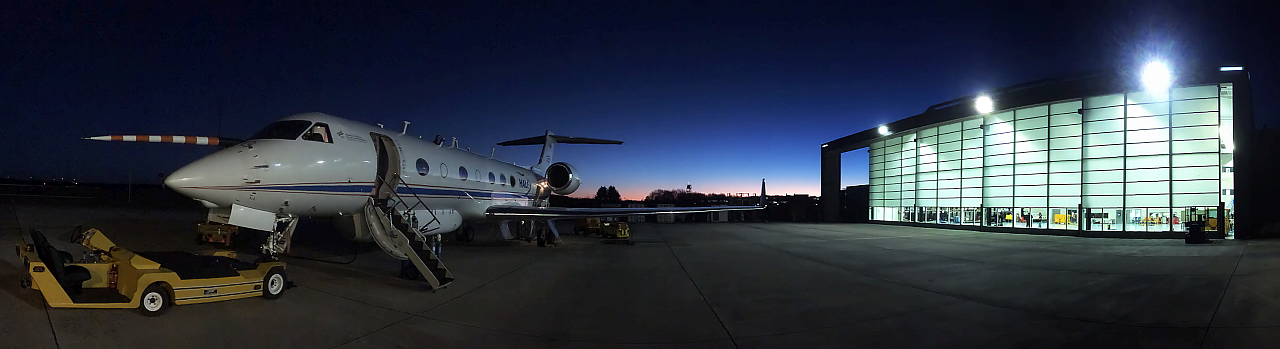 HALO-Website: http://www.halo.dlr.de